大阪府受動喫煙防止条例の概要（2019年3月20日公布）
○　府民の健康のため、望まない受動喫煙を生じさせることのない環境づくりをすすめる
○　万博開催の2025年を目指し、国際都市として、全国に先駆けた受動喫煙防止対策をすすめる
１．趣旨
２．義務及び責務　※2019年7月施行
４．第一種施設（敷地内禁煙）における取り組み　※2020年4月施行
敷地内全面禁煙（特定屋外喫煙場所を設置しないこと）に努める（努力義務）
（１）府の責務
　　・受動喫煙の防止に向けた環境整備等、総合的な施策の推進
　　・改正健康増進法及び条例の周知、理解促進
　　・公民連携による取り組みの推進
（２）府民等の責務
　　・他人に望まない受動喫煙を生じさせることがないように努める　
（３）保護者の責務
  　・監護する者に対し、受動喫煙による健康への悪影響を未然に防止するよう努める　
（４）関係者の協力
　  ・府、市町村その他の関係者は相互に連携を図りながら協力するよう努める
（５）管理権原者の主な義務及び責務
 　 ・望まない受動喫煙を防止するために必要な措置をとるよう努める　
　　　　　　　　　　　　　　　　　　　　　　　　　　　　　　　　　　　　　　　　　　　　　　など
［2020.４~］
★例外措置
３．条例の対象範囲
11
特定屋外喫煙場所：第一種施設の屋外の場所の一部のうち、受動喫煙を防止するために必要な措置がとられた場所
府内全域（政令指定都市、中核市を含む）
５．第二種施設における取り組み　※努力義務：2022年4月施行、罰則部分：2025年4月施行
６．喫煙目的施設の要件　※改正健康増進法と同様の扱い
原則屋内禁煙（喫煙専用室設置可。喫煙可能部分へ20歳未満の者を立ち入らせてはならない）
　（経過措置：客席面積100㎡以下かつ個人又は資本金等5000万円以下の飲食店は、禁煙・喫煙を選択可）
（１）公衆喫煙所
［法：2020.４~］
（２）喫煙を主目的とするバー、スナック等
たばこの対面販売（出張販売を含む）をしており、客に飲食させる営業（「通常主食と認められる食事」を主として提供するものを除く）を行うもの
【改正法の第二種施設のうち、既存特定飲食提供施設にかかる府独自の取り組み】
（３）店内で喫煙可能なたばこ販売店
［2022.４~］
従業員を雇用する飲食店は、客席面積に関わらず原則屋内禁煙に努める（努力義務）
改正法で経過措置対象としている客席面積100㎡以下の飲食店のうち、30㎡を超える飲食店は、原則屋内禁煙（罰則あり)  ※喫煙専用室及び加熱式たばこ専用喫煙室の設置可
客席面積が30㎡以下の飲食店は、改正法と同様に、喫煙か禁煙の選択可（経過措置）
７．加熱式たばこの扱い　※改正健康増進法と同様の扱い
禁煙（敷地内禁煙）
　※　特定屋外喫煙場所を設置できる
改正健康増進法と同様に、加熱式たばこ専用喫煙室（飲食等も可）での喫煙可
［2025.４~］
（例）精神科、終末期医療を提供する病院、
 主に療養を中心とする施設など、
 利用者への一定の配慮が必要な施設
［2025.４~］
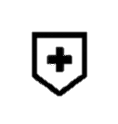 2025年4月
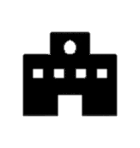 敷地内
イメージ
特定屋外喫煙場所
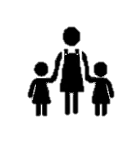 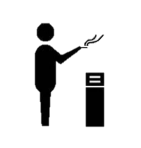 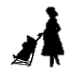 第二種施設
多数の者が利用する施設
（第一種施設を除く）

（例）事務所、旅館（客室を除く）、飲食店　等
原則屋内禁煙
（喫煙専用室設置可）
原則屋内禁煙
（喫煙専用室設置可）
法：2020年4月施行
原則屋内禁煙
（喫煙専用室設置可）
８．罰則
条例による規制の違反にあたっては、5万円以下の過料を設定
従業員を雇用する施設
屋内禁煙に努める
（努力義務）
９．施行時期（段階的に施行）
2022年4月施行
従業員を雇用する
飲食店に係る部分
（努力義務）
飲食店等に係る部分を
含む全面施行
（罰則部分）
府の責務等に係る部分
（３か月の周知期間）
第一種施設等に係る部分
（努力義務）
禁煙・喫煙を選択可
禁煙・喫煙を選択可
2019年7月
2020年4月
2022年4月
2025年4月
※2022年を目途として府内の取組状況等を踏まえ、必要な場合は措置を講ずる。
2025年4月施行